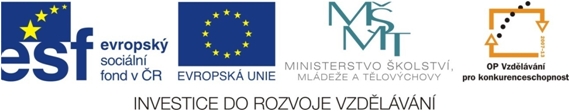 Úhly vedlejší a vrcholové
Markéta Zakouřilová
ZŠ Jenišovice
VY_32_INOVACE_176
Dvě různoběžky rozdělují rovinu
na 4 úhly
a
α
β
δ
γ
b
ÚHLY VEDLEJŠÍ
dvojice úhlů, které mají společné rameno
součet úhlů vedlejších je úhel PŘÍMÝ (180°)
a
α
β
δ
γ
b
ÚHLY VEDLEJŠÍ
Najdi na obrázku dvojice úhlů vedlejších:
a
α
β
δ
γ
b
ÚHLY VRCHOLOVÉ
-dvojice úhlů, které mají společný jen vrchol
-úhly vrcholové mají stejnou velikost
a
α
β
δ
γ
b
ÚHLY VRCHOLOVÉ
Najdi na obrázku dvojice úhlů vrcholových:
a
α
β
δ
γ
b
Urči velikost všech zbývajících úhlů:
85°
95°
95°
85°
135°
45°
45°
135°
50°
130°
130°
50°